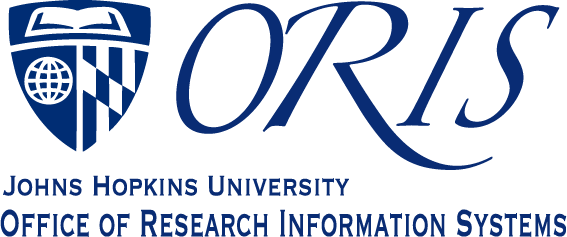 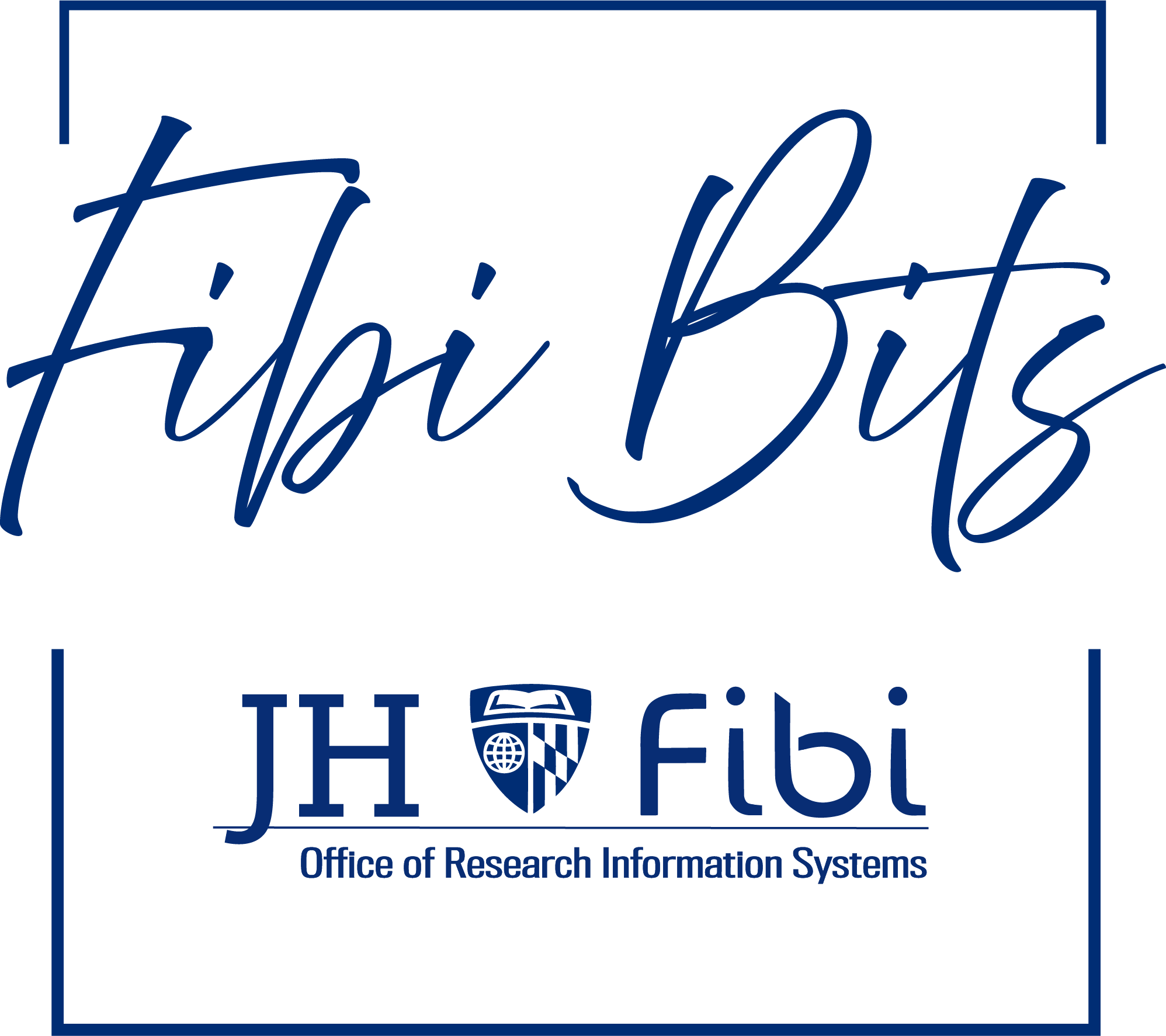 Welcome
This Week’s Hot Topics:
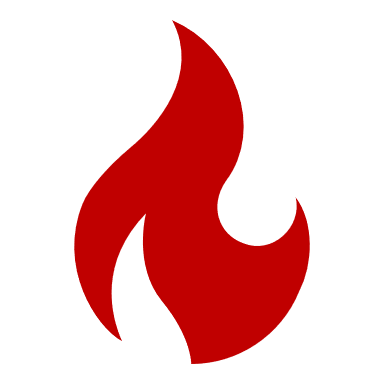 Service Request Enhancement Update
Q1115 Certification Question confusion
Common Errors received in a PD and what to do to correct them
6/6/24
Common Validations - Errors
Certification Q1115 – If you answer NO, contact your Research Administration Office
Yes, acknowledges the PI is aware of the new requirement
We are waiting for re-wording from leadership
Compliance Questionnaire Agreement 
Special Review - Human Subjects, Animal Usage, Stem Cell, DNA, Biohazards, etc.
Reference document can
 be found on our website
Cont.
SAP RESP COST CENTER 
10 digits = Cost Center
First 8 digits must match the lead unit
International Questionnaire – 
Q1055 and Q1056
Personnel and Organizations don’t agree with International Questionnaire